Modderdorp
UNPLUGGED
Bron: csunplugged.org
Het modderdorp
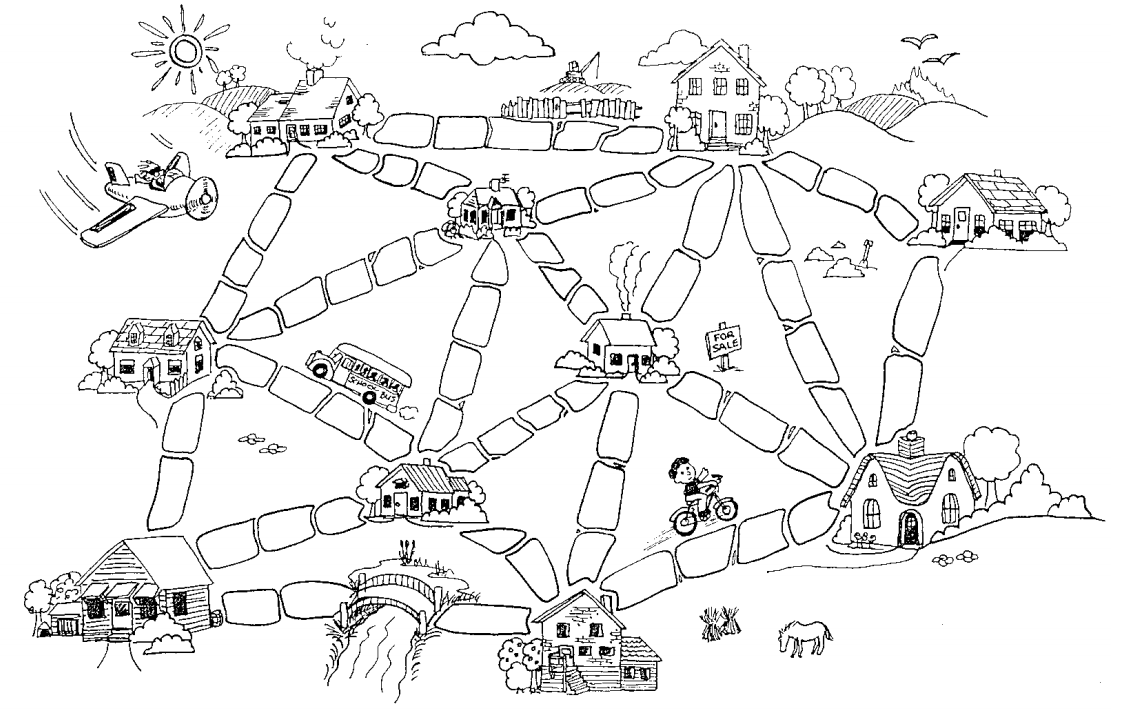 Uitdaging: het modderdorp (Modderdorp_werkblad – 4 min)
(In groepjes van 2 leerlingen)Probleem:
Het dorp heeft nog geen geasfalteerde wegen
Als het regent heeft iedereen modderige schoenen, heel vervelend
De burgermeester wil de wegen asfalteren, maar ook een zwembad bouwen. Hij wil het dus goedkoop houden en niet alle wegen asfalteren.

Uitdaging:
Asfalteer sommige wegen
Elk blokje (ook het bruggetje) kost 1000 euro om te asfalteren
Zorg dat iedereen overal kan komen via een geasfalteerde weg
Houd het zo goedkoop mogelijk.
[Speaker Notes: Docent: deel kaart van dorp uit]
Modderige dorp: jouw oplossingen
Welke oplossing heb je en hoeveel gaat het kosten (hoeveel blokjes heb je geasfalteerd)?
Wat was jouw aanpak om de beste oplossing te vinden?
Denk je dat het nog slimmer kan?
[Speaker Notes: N houses => minimal of (n-1) solutions]
Je hebt toch wel goed nagedacht voorje doorklikte!Zo niet probeer het echt even zelf.
Een oplossing: Klopt deze?
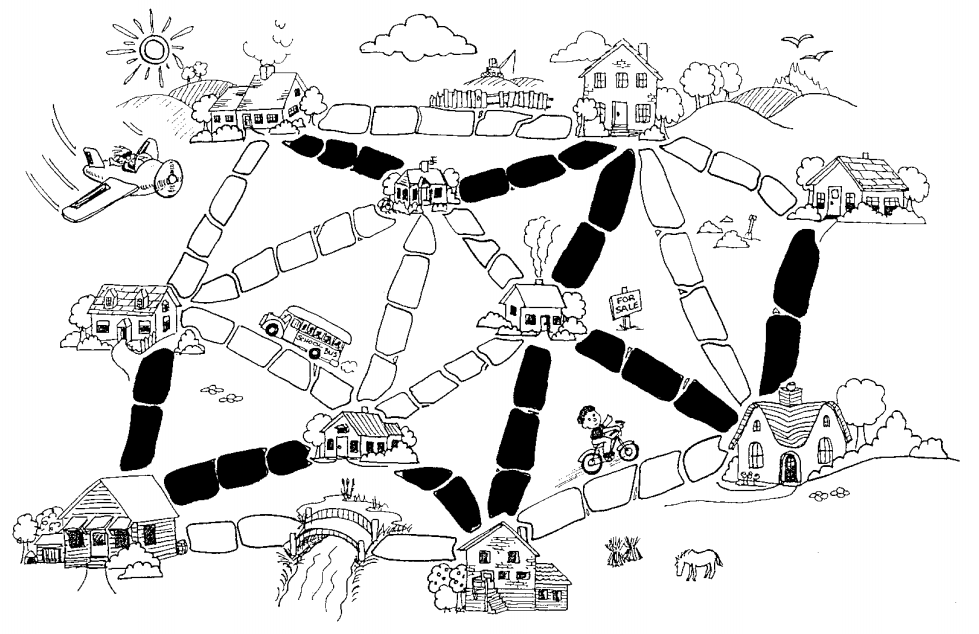 Een oplossing: 23 blokjes geasfalteerd
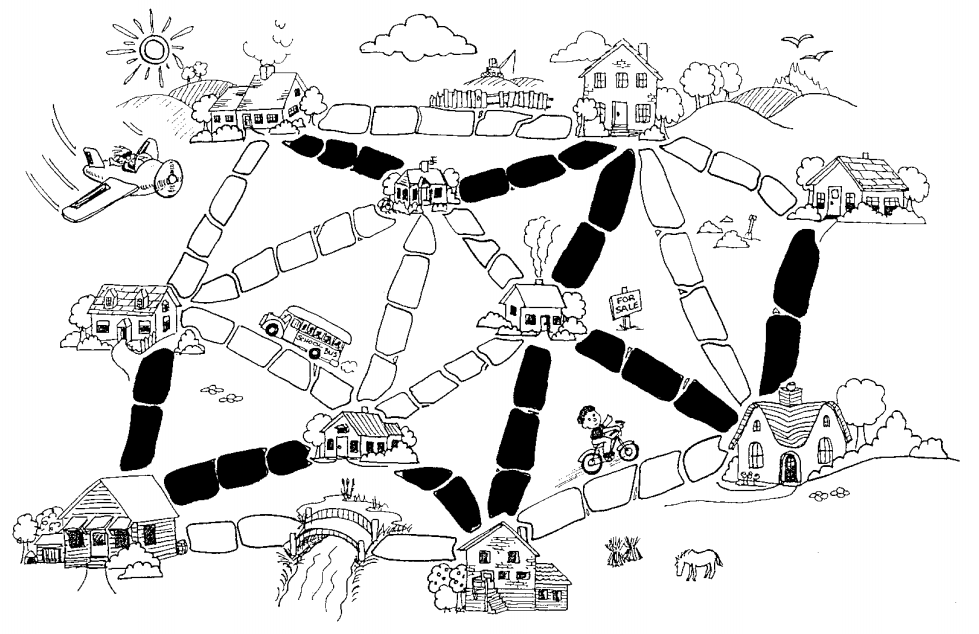 Nog een oplossing
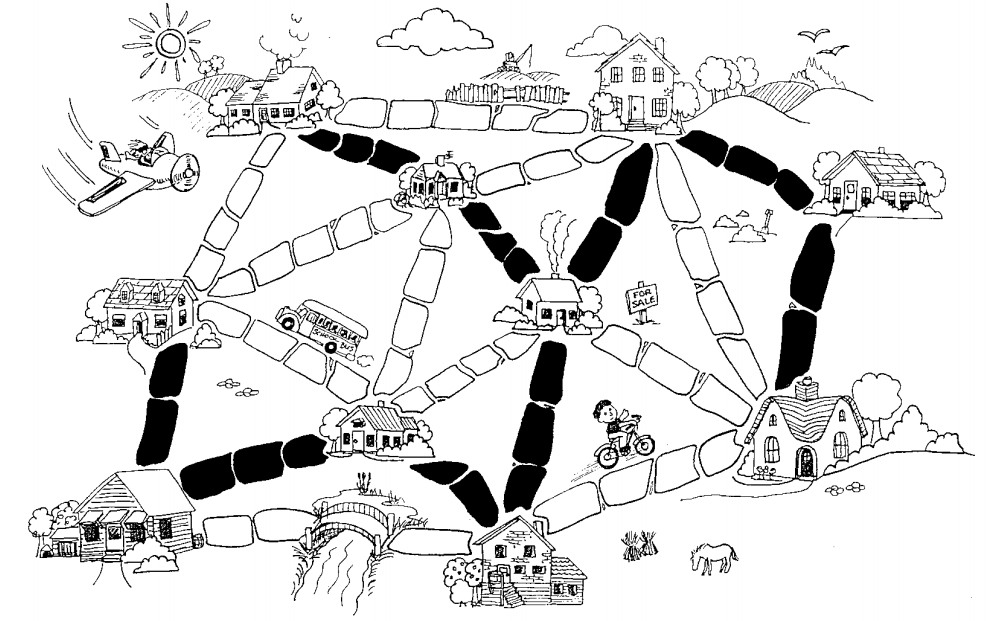 Nog een oplossing: 23 blokjes geasfalteerd
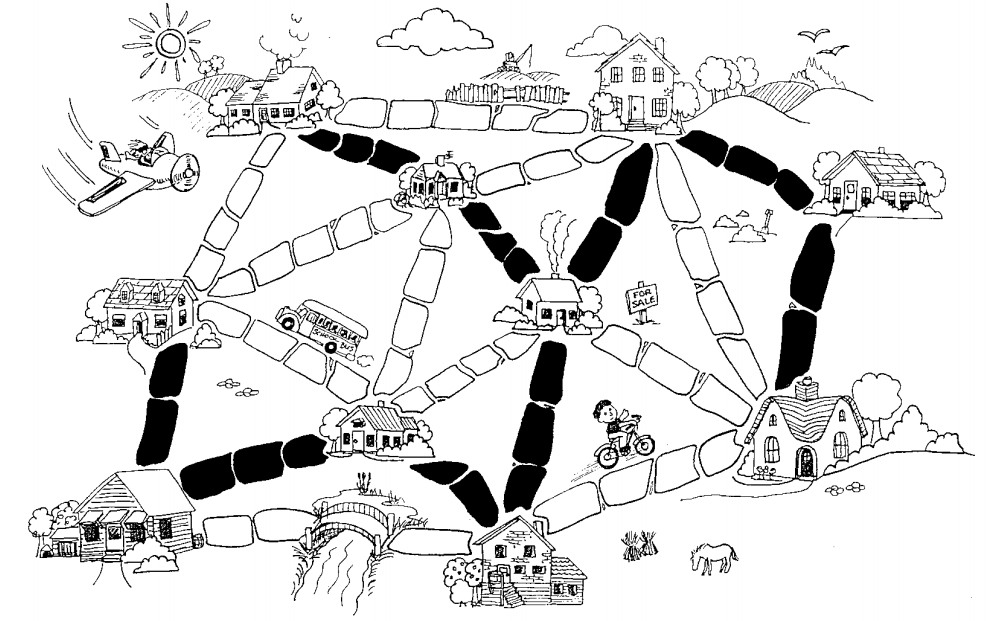 5
3
3
3
4
2
5
3
4
4
2
4
4
3
2
3
3
2
4
4
Modderdorp weergegeven als graaf
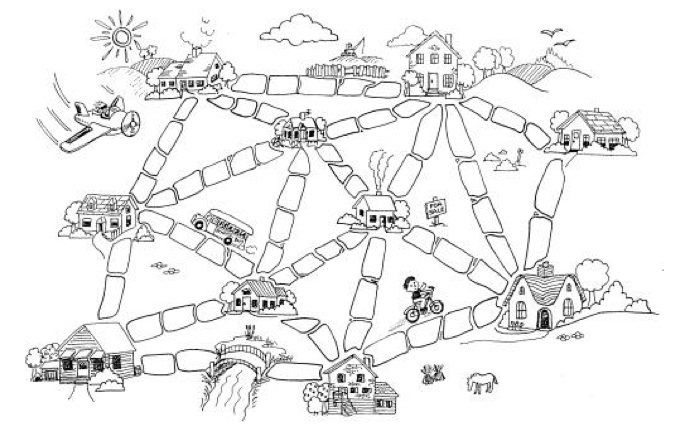 Knopen en lijnen
5
3
3
3
4
2
5
3
4
4
2
4
4
3
2
3
3
2
4
4
Oplossing als een graaf
Knopen en lijnen
5
3
3
3
4
2
5
3
4
4
2
4
4
3
2
3
3
2
4
4
Verschillende strategieën
Strategie 1: Alle mogelijkheden berekenen
Strategie 2: Dure straten elimineren
Strategie 3: Eerst goedkoopste paden aanleggen
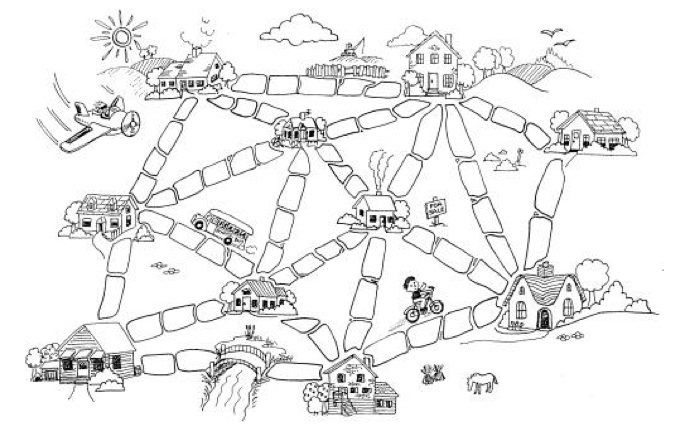 [Speaker Notes: Strategy Removing streets: takes a bit more effort
Strategy Brute force: lots of work
Strategy Kruskal: different solutions if you choose different paths with same weight (see next sheets)]
5
3
3
3
4
2
5
3
4
4
2
4
4
3
2
3
3
2
4
4
Strategie 1
Alle mogelijkheden uitproberen en berekenen.
Dat noemen we ook wel brute force.

Dit is heel erg veel werk…
… maar levert wel altijd een oplossing die niet slimmer kan.
5
3
3
3
3
3
3
4
4
2
2
5
3
3
4
4
4
4
2
2
4
4
4
4
3
3
2
2
3
3
3
3
2
2
4
4
4
4
Strategie 2
Dure straten verwijderen
- Begin met complete kaart
Herhaal zolang alle knopen verbonden blijven: 
	Haal duurste straat weg
5
3
3
3
3
3
3
3
3
3
4
4
2
2
2
5
3
3
3
4
4
4
4
2
2
2
4
4
4
4
3
3
3
2
2
2
3
3
3
3
3
3
2
2
2
4
4
4
4
Strategie 2
….
5
5
3
3
3
3
3
3
4
4
2
2
5
5
3
3
4
4
4
4
2
2
4
4
4
4
3
3
2
2
3
3
3
3
2
2
4
4
4
4
Strategie 3
Eerst goedkoopste paden aanleggen
Kies steeds de goedkoopste verbinding
Vermijd gesloten circuit (een rondgang)
Totdat alle huizen met elkaar zijn verbonden
[Speaker Notes: Gretige algoritme

Draw the houses (as nodes)
Sort the values (street lengths) into a list
Create a graph (in CS terms) by:
For each element in the list
Select cheapest link 
If no closed circuit will be made, draw link
Remove value from list (whether drawn or not)
Kruskal (1956)

Optimal solution can be found: 
	n houses => (n-1) streets
Efficient: in polynomial time in O(log n)]
5
3
3
3
4
2
5
3
4
4
2
4
4
3
2
3
3
2
4
4
Verschillende strategieën
Strategie 1: Alle mogelijkheden berekenen
Brute force
Héél erg veel werk
Strategie 2: Dure straten elimineren
- Aardig wat werk!
Strategie 3: Eerst goedkoopste paden
Kost het minste tijd om uit te voeren
(efficiënt algoritme)
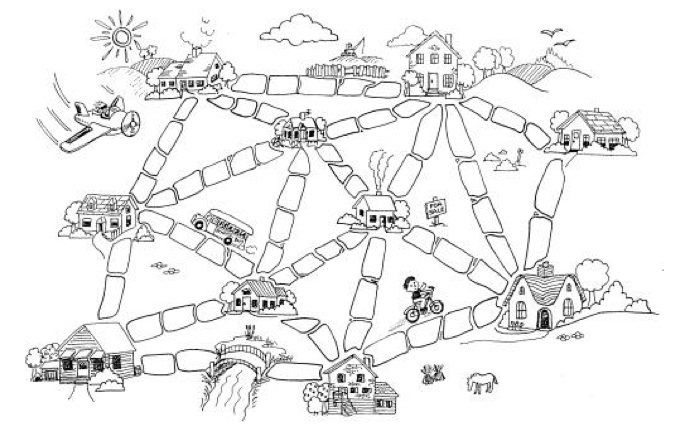 [Speaker Notes: Strategy Removing streets: takes a bit more effort
Strategy Brute force: lots of work
Strategy Kruskal: different solutions if you choose different paths with same weight (see next sheets)]
Van strategieën naar algoritmen (Opdracht_werkblad – 10 min)
Strategie 3 (eerst goedkoopste padden):1. Kies een willekeurig knoop als begin van de boom.2. Bepaal twee knopen waarvan één wel in de boom zit en de ander niet, met de meest minimale lengte (vermijd gesloten circuit).3. Voeg de tak toe aan je boom. (Als er meerdere mogelijkheden zijn, kies je willekeurig) 4. Zitten alle knopen in je boom? Stop. Zo niet, ga naar stap 2.Dit noemen we een algoritme.

Volg de instructie in “Opdracht – werkblad ” 
beantwoordt de vragen(dezelfde groepjes)
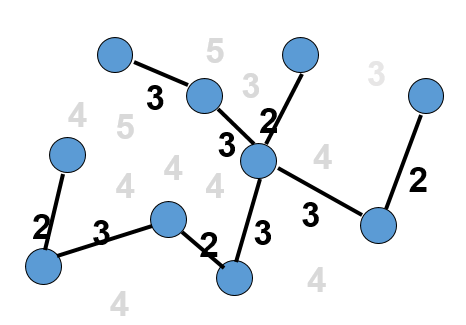 [Speaker Notes: Strategy Removing streets: takes a bit more effort
Strategy Brute force: lots of work
Strategy Kruskal: different solutions if you choose different paths with same weight (see next sheets)]
Van strategieën naar algoritmen (oplossing)
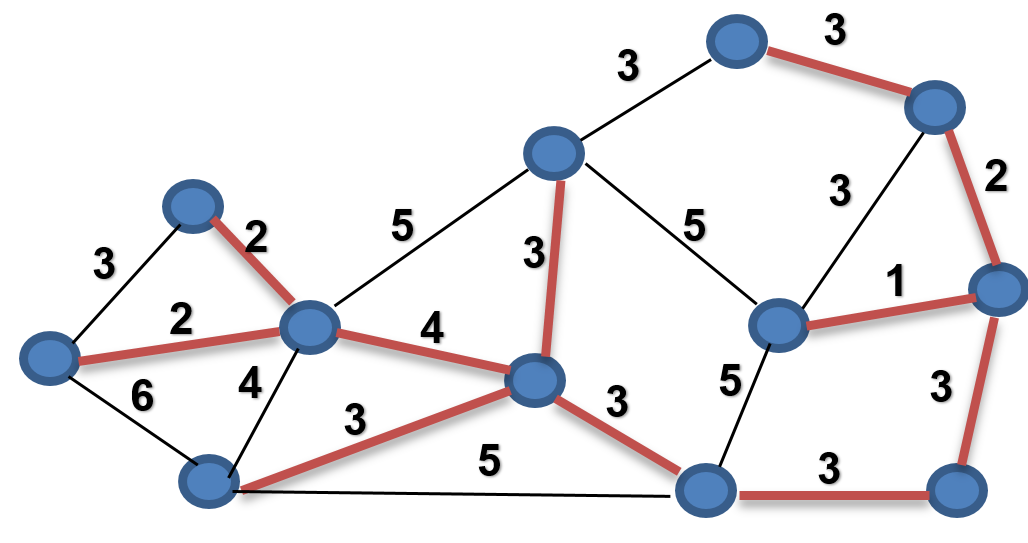 [Speaker Notes: Strategy Removing streets: takes a bit more effort
Strategy Brute force: lots of work
Strategy Kruskal: different solutions if you choose different paths with same weight (see next sheets)]
Na afloop
Belangrijke aspecten voor algoritmen:
Is het algoritme generiek? Werkt het algoritme ook voor andere grafen?
Levert het algoritme altijd een optimale oplossing? En levert het altijd een correcte oplossing?
Hoe efficiënt is het algoritme? Zou het nog steeds snel genoeg zijn als de hoeveelheid knopen (huizen) en lijnen (wegen) veel groter zou zijn? (complexiteit). 

- De hoeveelheid werk neemt toe als de hoeveelheid gegevens stijgt. 
- Hiervoor moeten slimme algoritmen worden uitgedacht.
Waar wordt dit voor gebruikt?
De aanleg van internetkabels
Electriciteitsnetwerken
Telefoonnetwerken
Aanleg van het riool
Etc
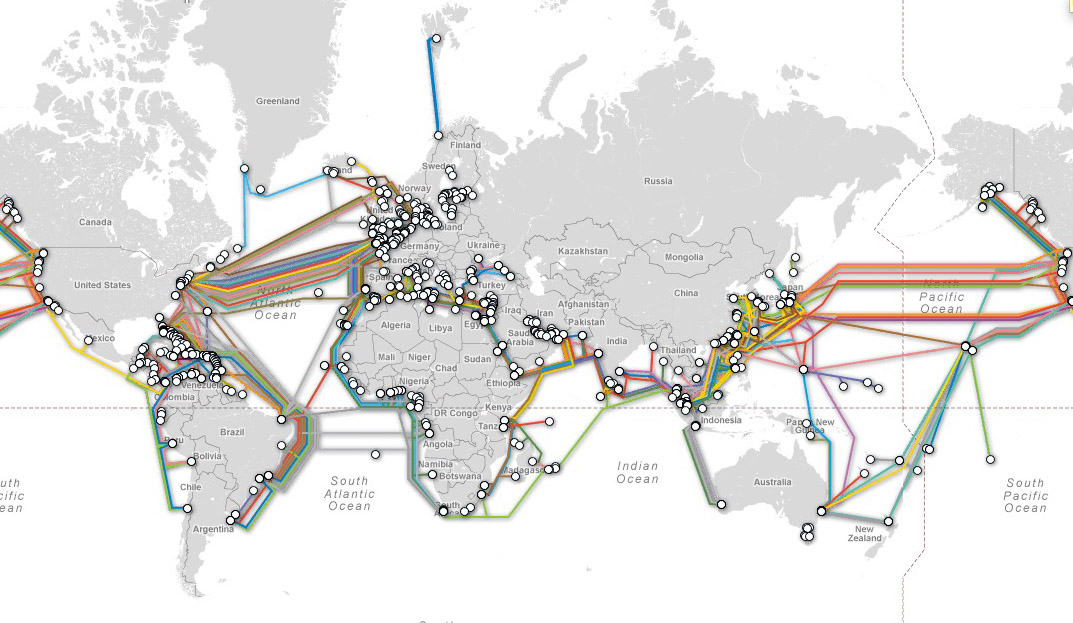